Друзья
Мойдодыра!
Здравствуйте, ребята!
    Все Чуковского читали?
    И меня же вы узнали: Я – Великий Умывальник,
  Знаменитый Мойдодыр.
    Умывальников 
    начальник
    и   мочалок командир!
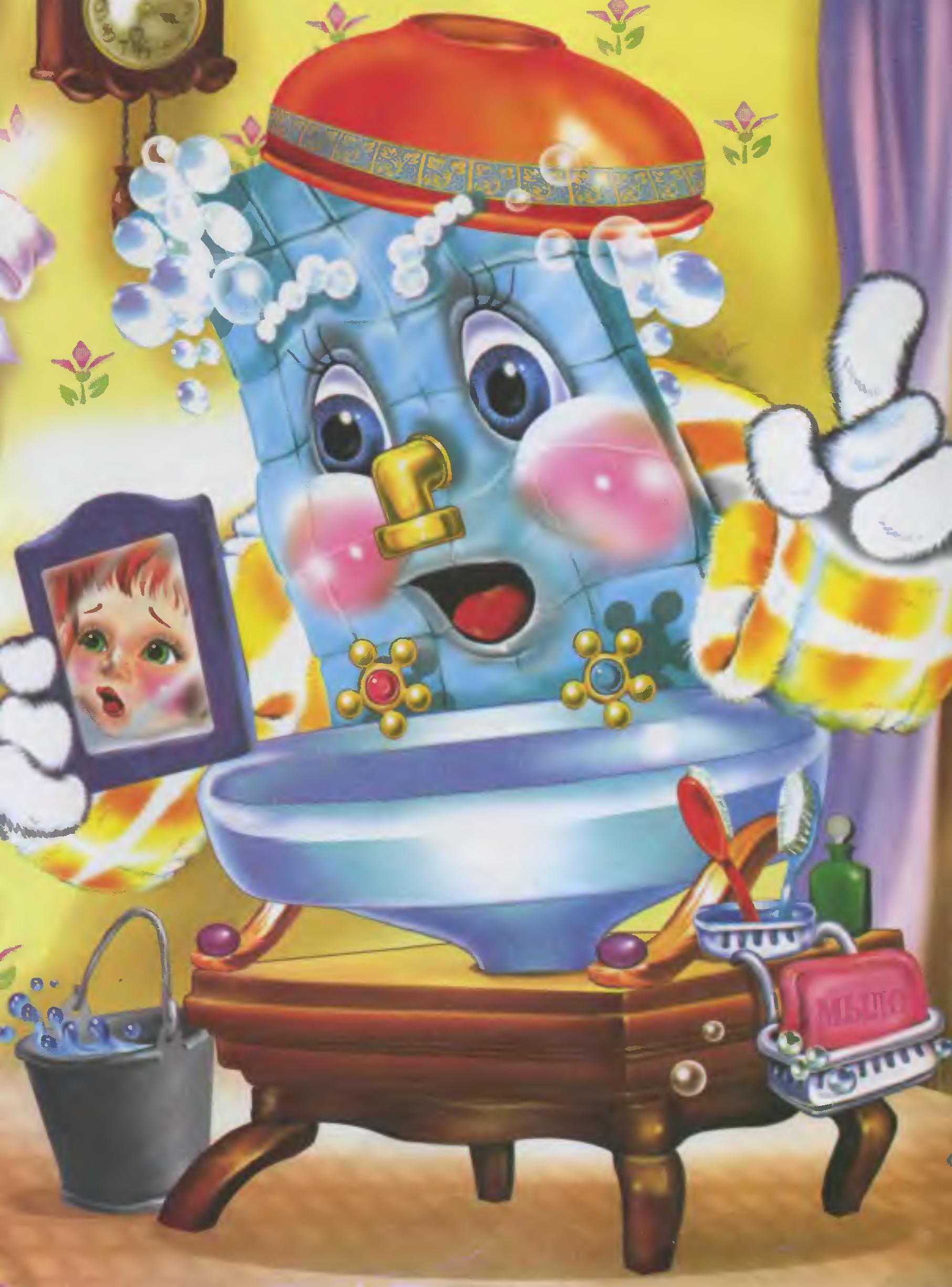 Правило №1
Е
Ежедневно вставай в одно и то же время
 и делай зарядку.
Правило №2
Утром надо умываться, чистить зубы ,
 мыть уши и шею.
Ах – ах – ах! Какое платье!
 Да ведь не на что смотреть!
 Я б такое не надел.
 У меня – другое дело!
 От борща пятно большое,
Вот сметана, вот жаркое,  
Вот мороженое ел.
Это в луже посидел
 Это клей, а здесь чернила.
 Согласитесь, очень мило.
 Я наряд свой обожаю,
 На другой не променяю.
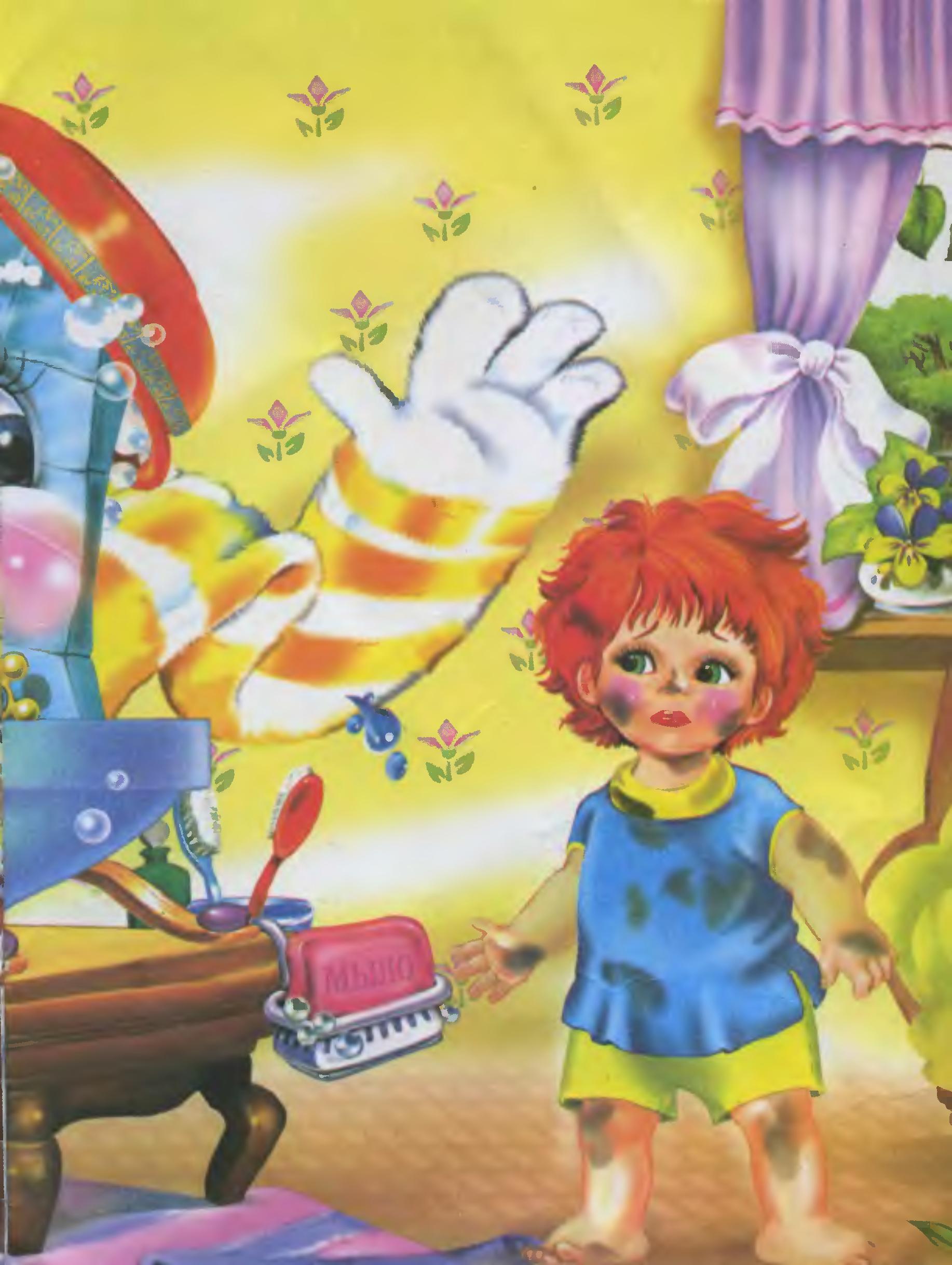 Правило №3;4
Всегда мой руки перед едой, после работы, после посещения туалета и после игры с животными.
Ухаживай за ногтями.
Правило №5;6
Перед сном нужно проветрить комнату,
 умыться, почистить зубы.
Пользуйся носовым платком, 
следи, чтобы нос был всегда чистым.
Правило №7; 8
Содержи в порядке волосы.
 Они должны быть аккуратно 
подстрижены или заплетены в косу.
При кашле и чихании отворачивайся,
 прикрывая рот.
Загадки
Я увидел свой портрет.
Отошёл – портрета нет.
Лёг карман и караулю
Рёву, плаксу и грязнулю.
Им утру потоки слёз,
Не забуду и про нос.
Целых 25 зубков
Для кудрей и хохолков.
И под каждым под зубком
Лягут волосы рядком.
Зеркало
Носовой платок
Расчёска
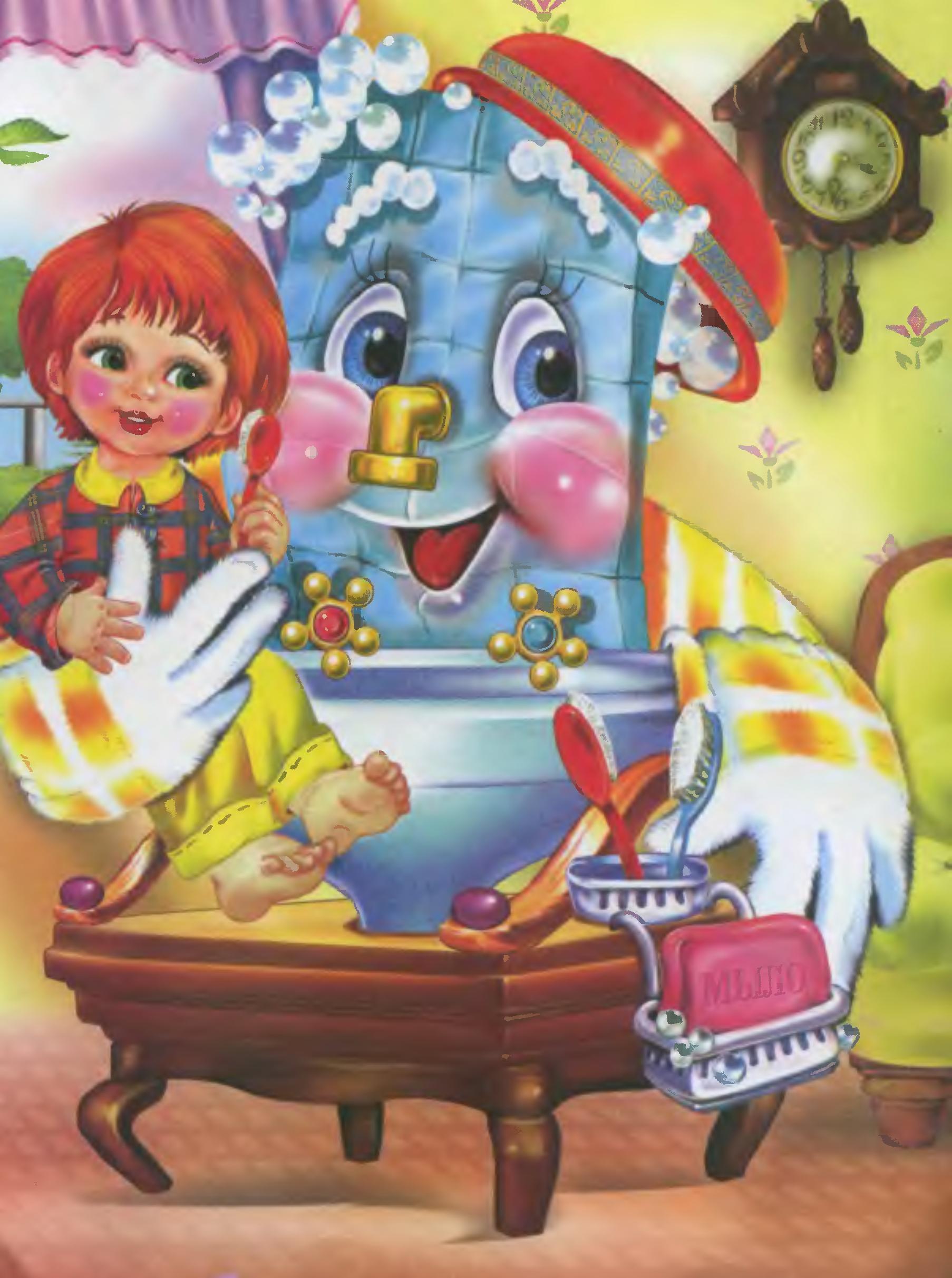 Да здравствует мыло душистое,
       и полотенце пушистое.
       И зубной порошок, и густой
       гребешок.
        Давайте же мыться, плескаться,
        Купаться, нырять, кувыркаться.
                     В ушате, корыте, лохани,
                     В реке, ручейке, океане.
                     И в ванне, и в бане,
                      Всегда и везде – 
                      Вечная слава воде!!!
Иллюстрации  взяты  из книги  К.Чуковского «Мойдодыр»